IV Всероссийская научно-практическая конференция
«Информатизация образования. Школа XXI века»
Анализ использования образовательных ресурсов и корпоративных сервисов в региональной сети образовательных учреждений
Б.Е. Левицкий
Кубанский государственный университет
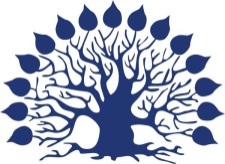 г. Краснодар, 21 сентября 2010
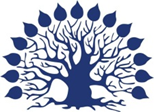 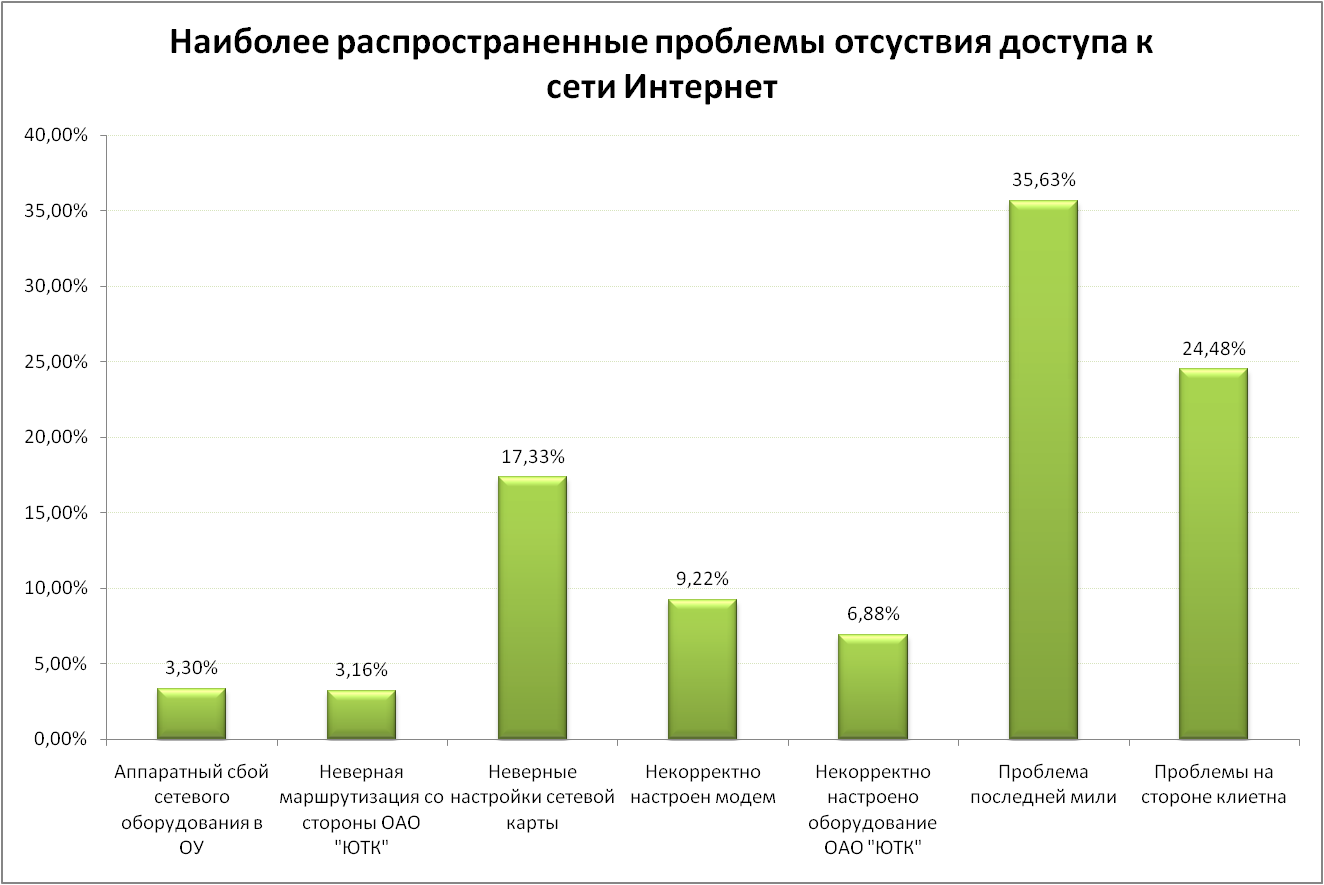 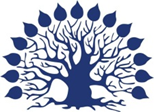 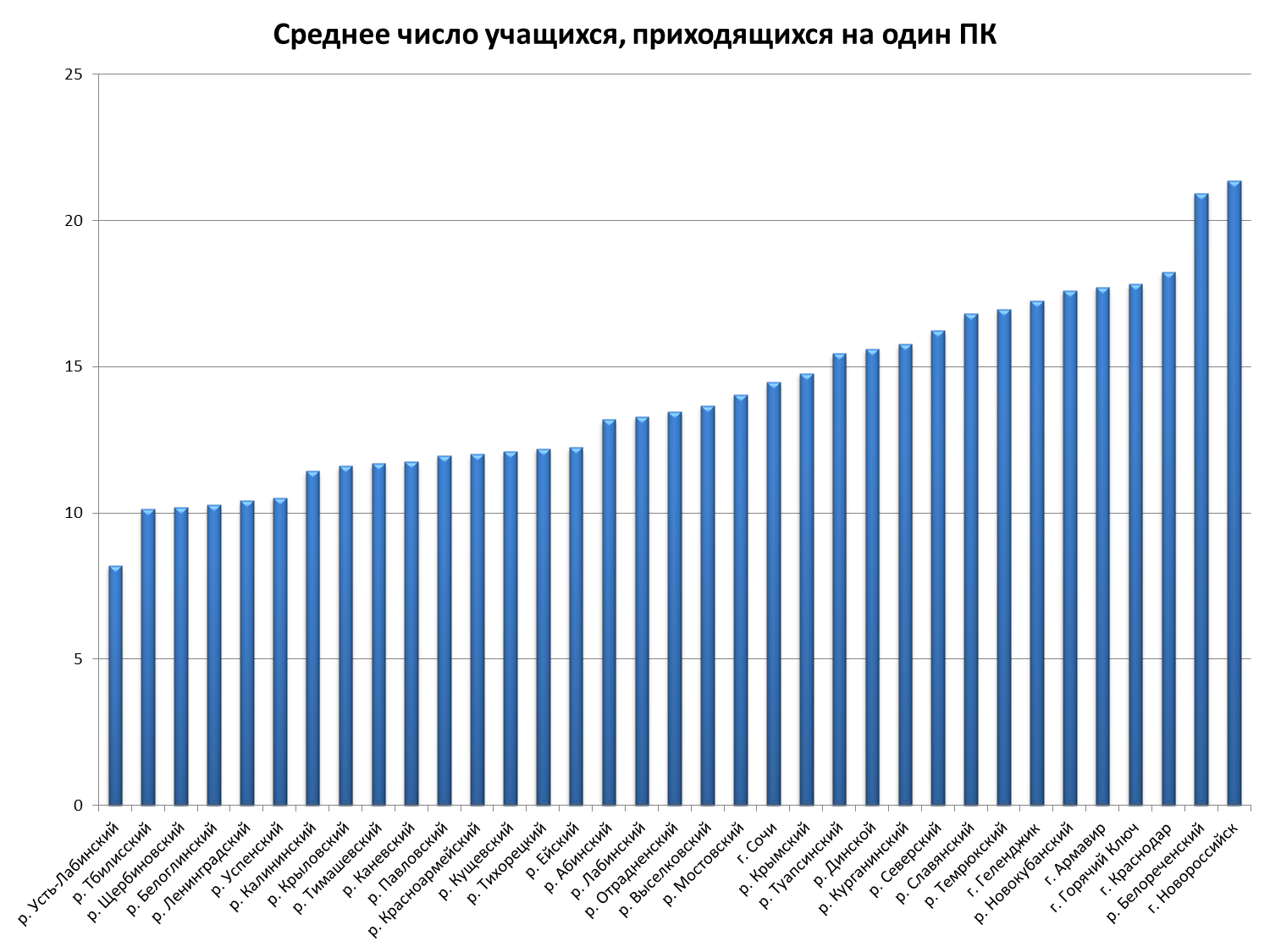 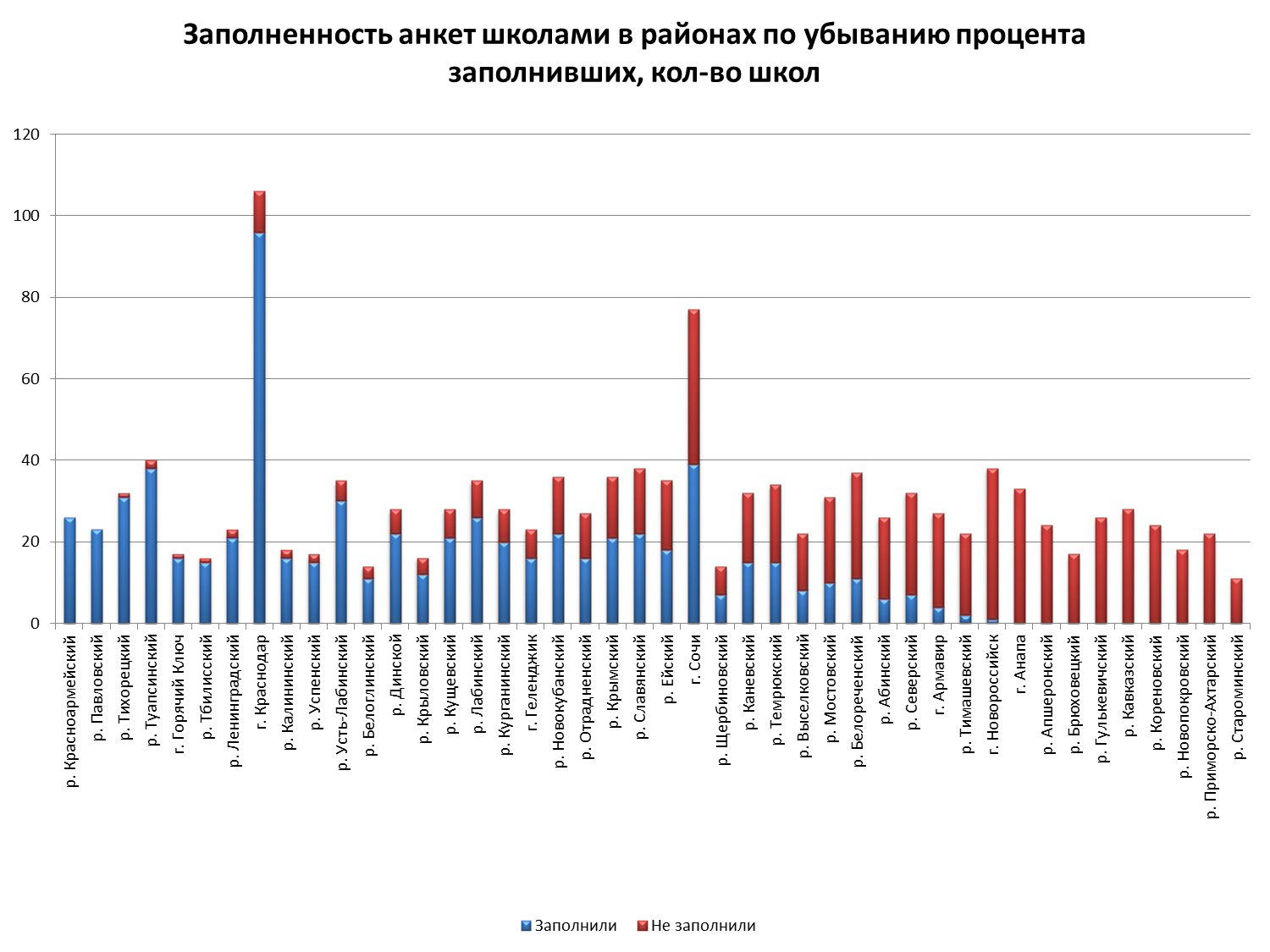 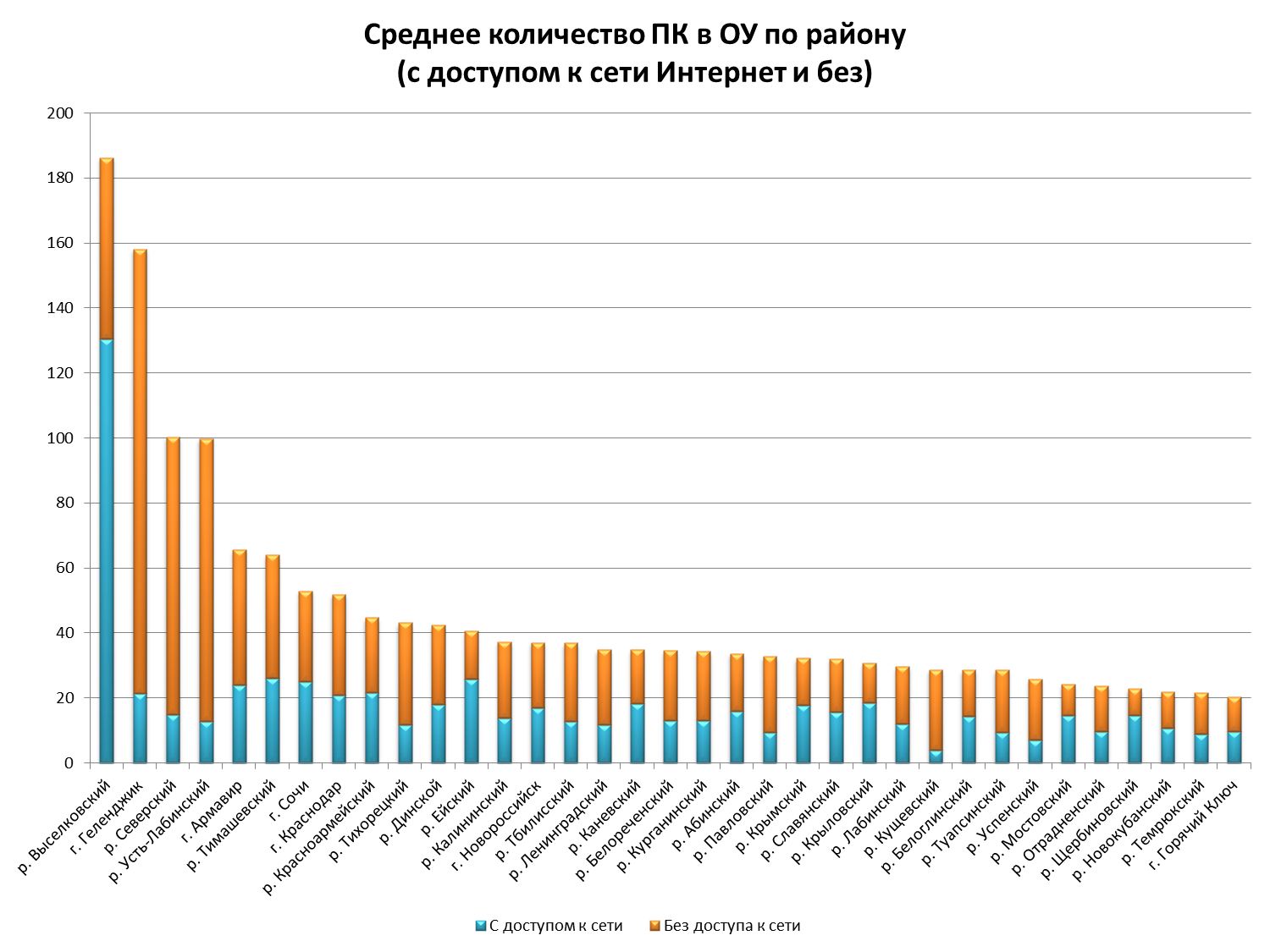 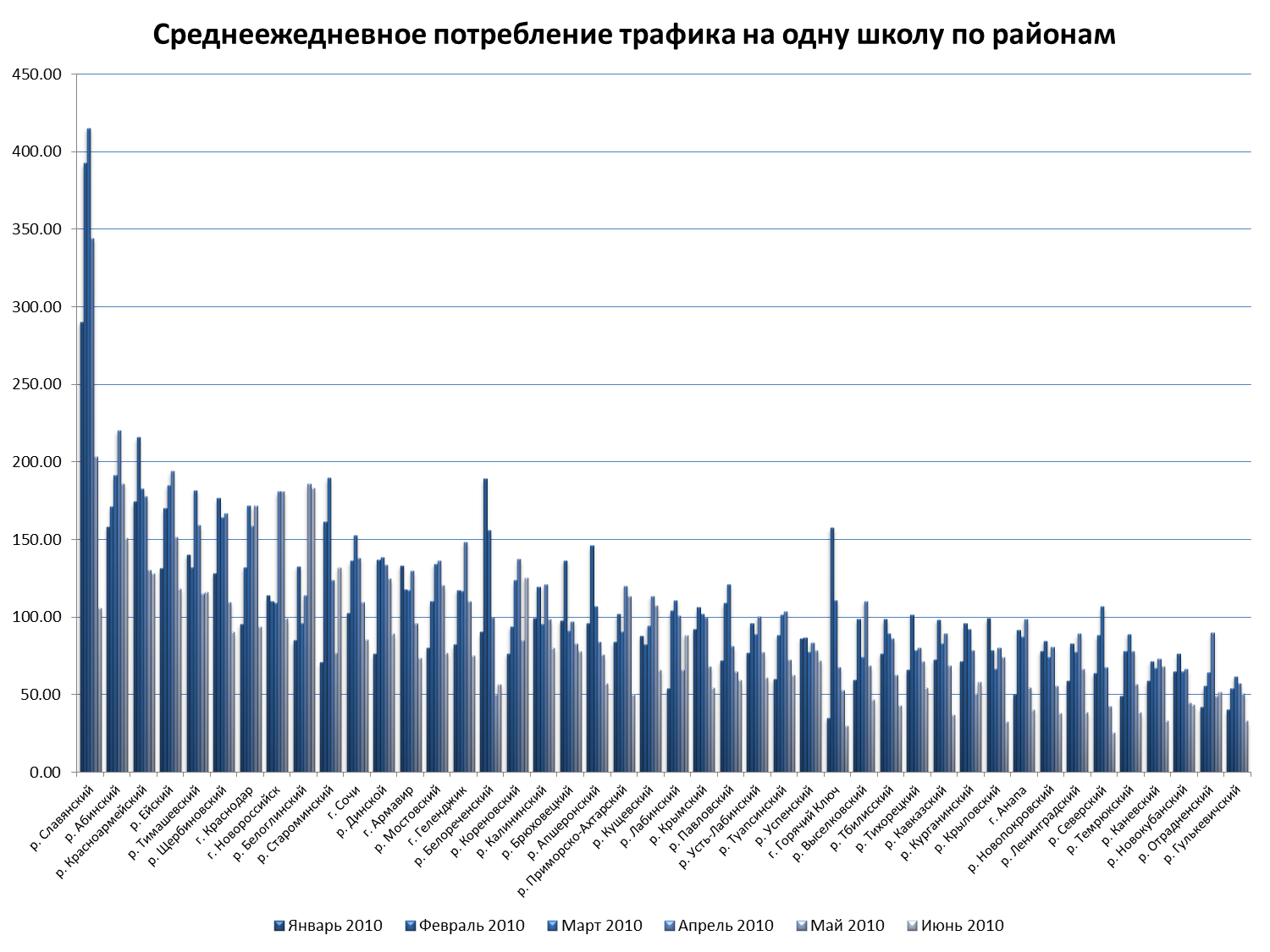 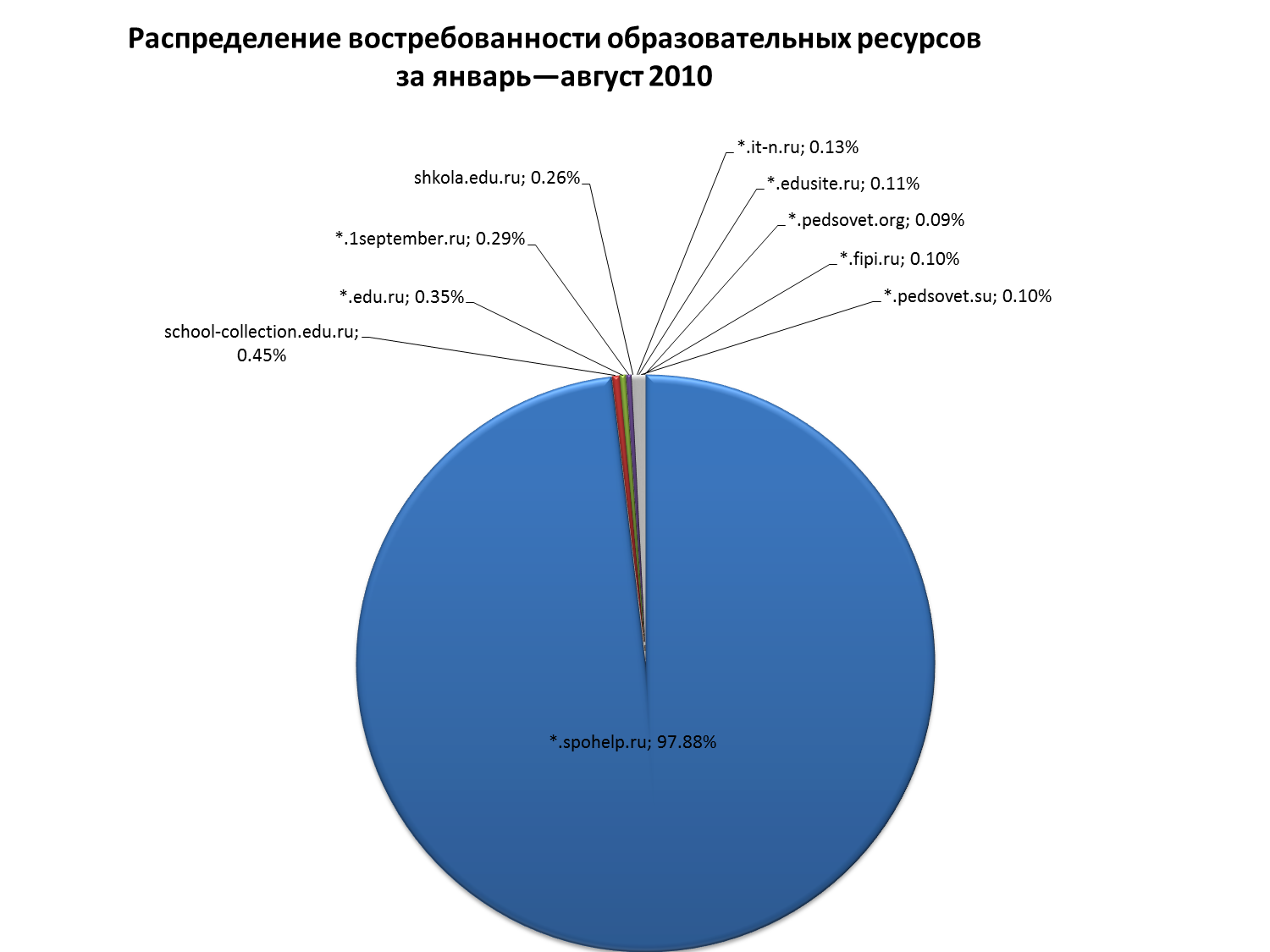 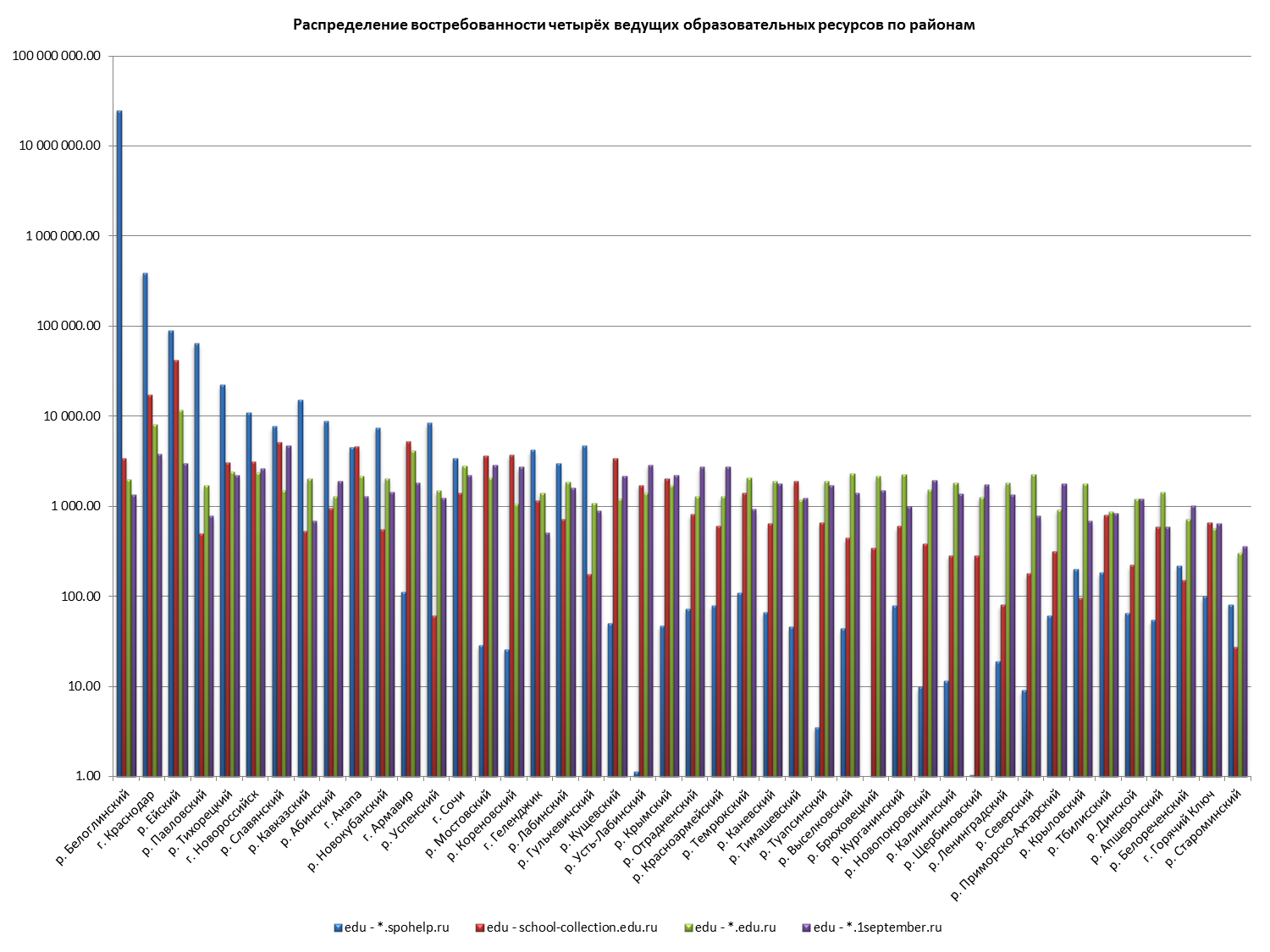 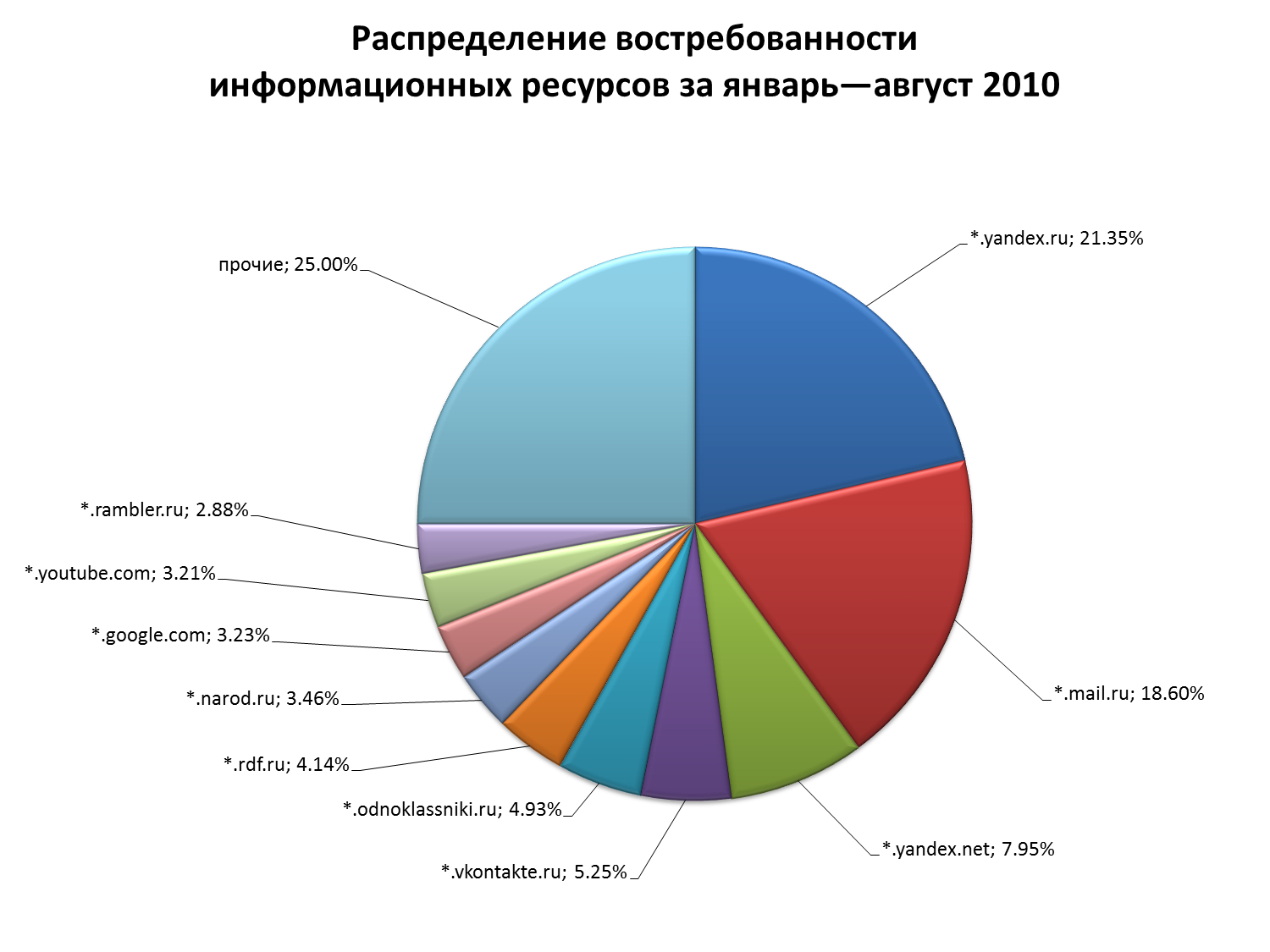 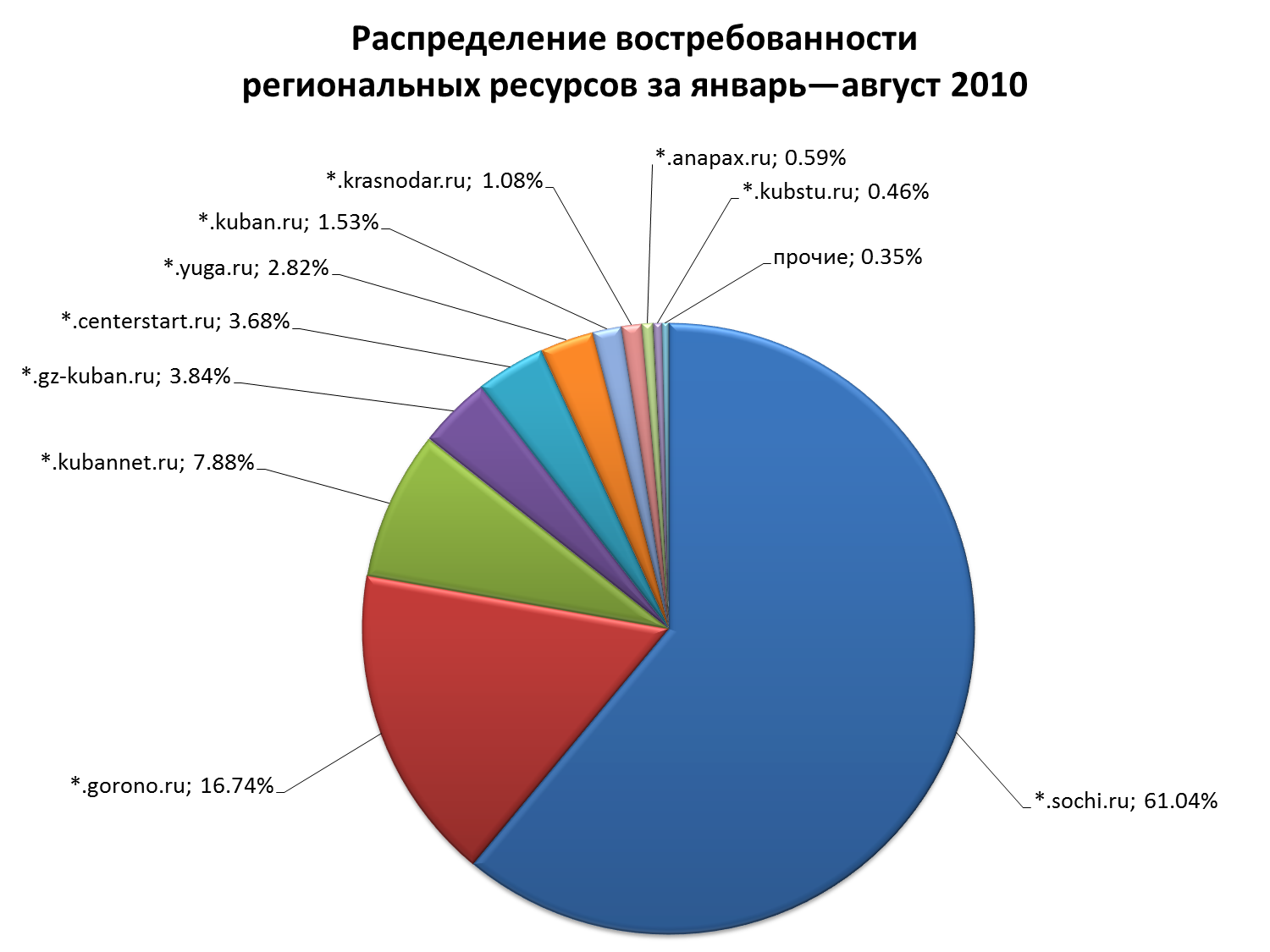 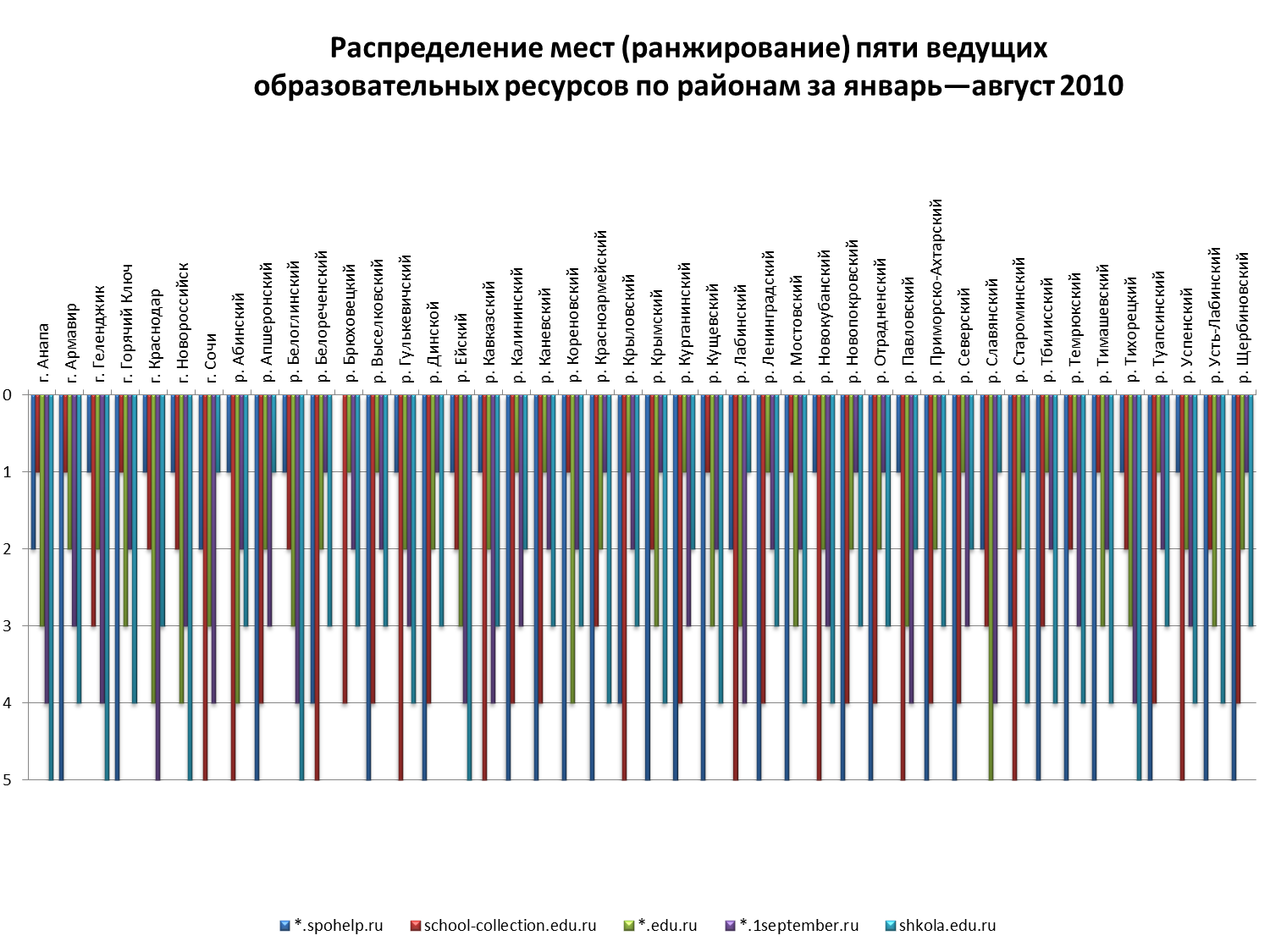 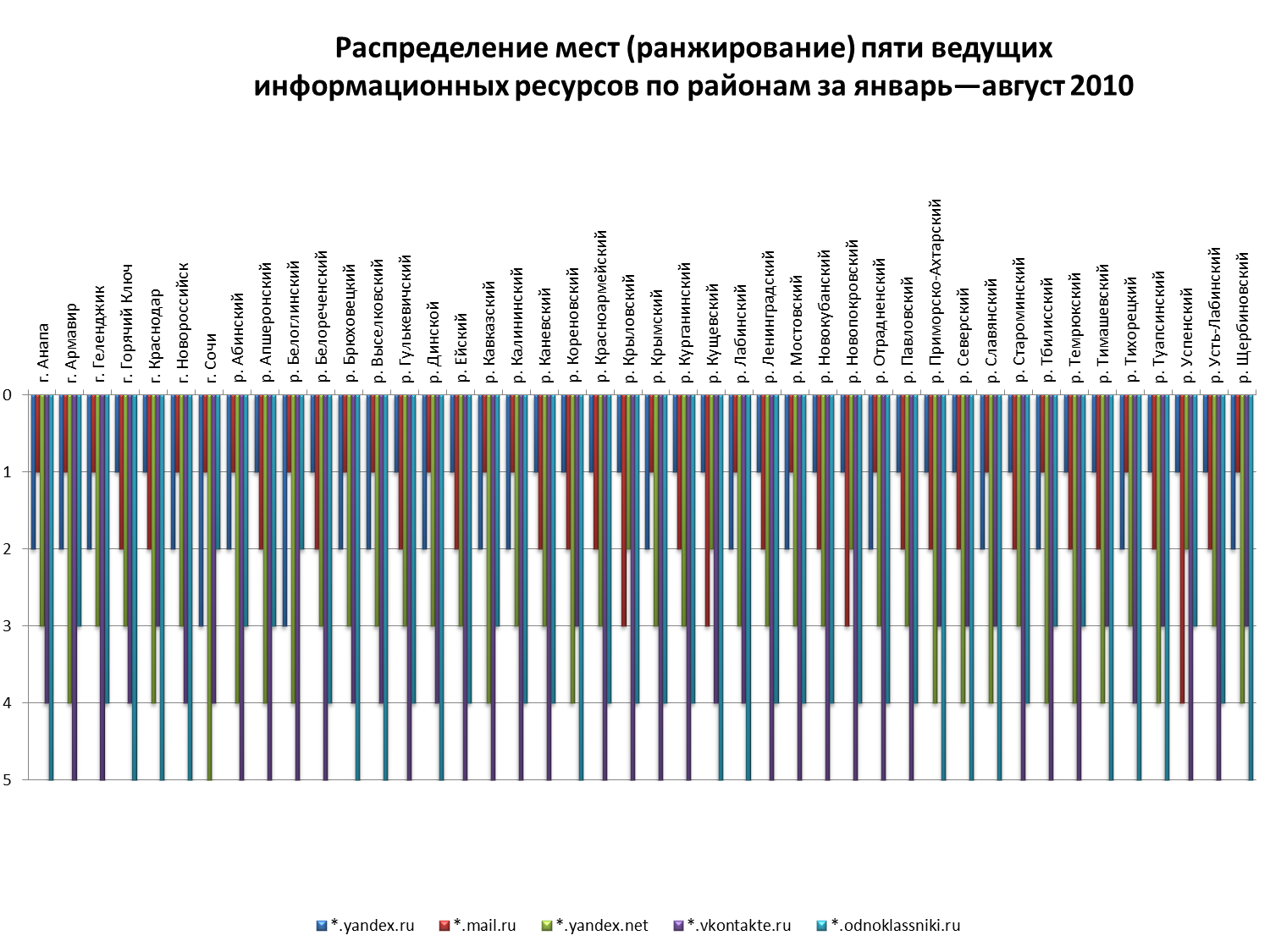 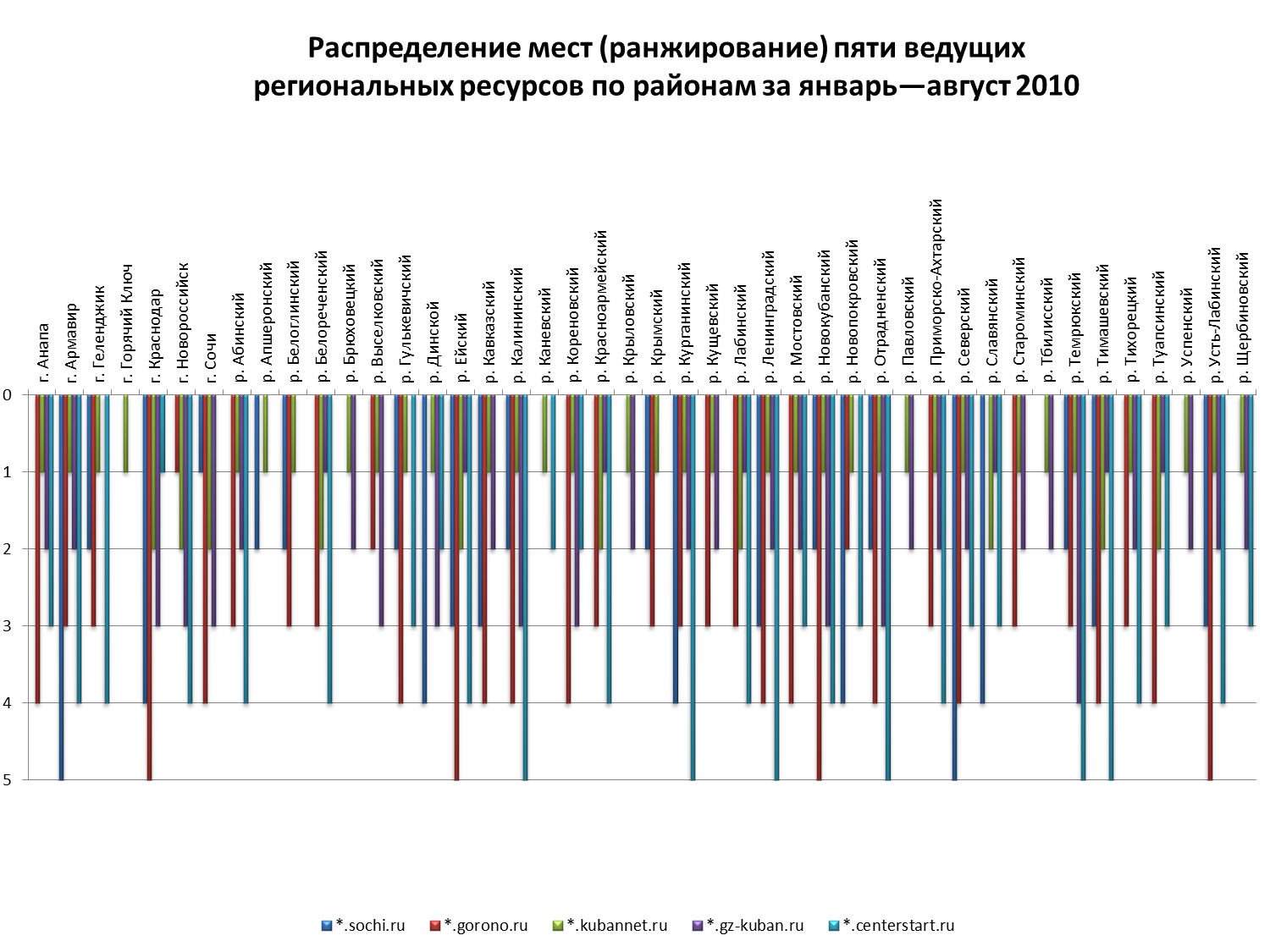 Спасибо за внимание!
http://krc.kubannet.ru 
it-pro@kubsu.ru